Unit 3  Winter in Canada
Lesson 18  The Snowman
WWW.PPT818.COM
Warming up
1.Play a guessing game.
What do you like to do?
I like/love to…
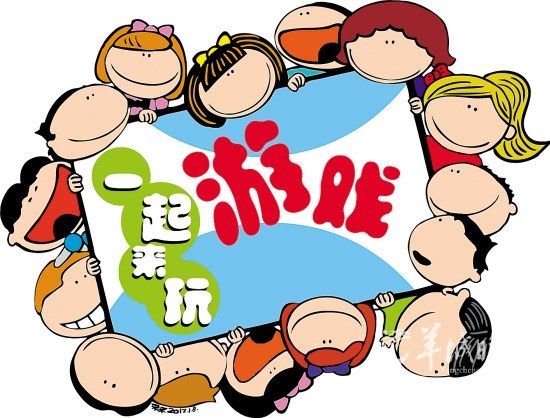 Warming up
2.Free talk
I went to the park with my friend last week.
We had fun.
Where did you go last week?
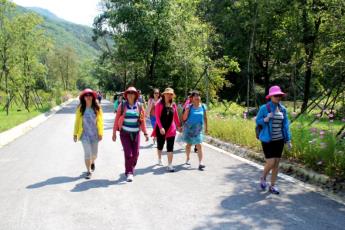 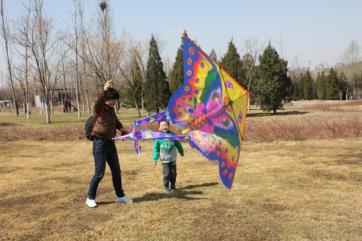 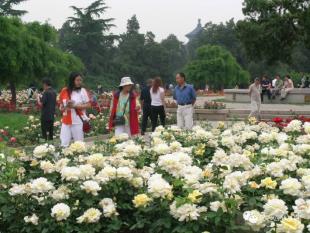 Presentation
观察图片，回答问题
What did John do in the season?
_____________________________
How was the weather on that day?
_____________________________
He played and made a snowman.

It was cold and snowy.
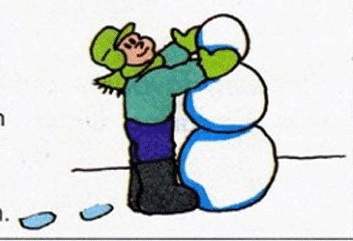 Presentation
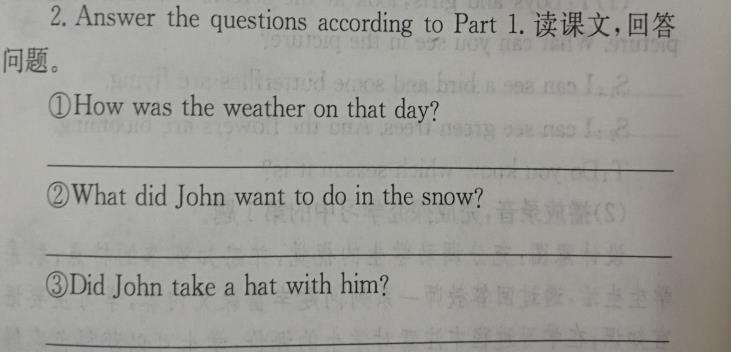 It was cold and snowy.
He wanted to play in the snow.
Yes, he did.
Presentation
观察图片，选出这段主题
A. John made a big snowman and he was surprised.
B. John found that the snowman could talk when he put his hat on the snowman.
C. John thought the snowman had a wonderful name.
D. John didn’t put his hat on the snowman because it was cold.
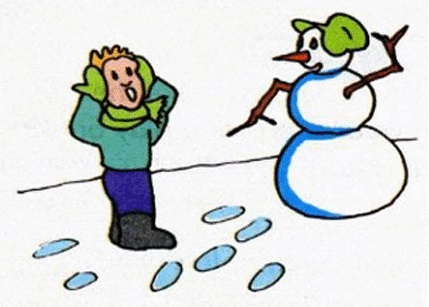 Presentation
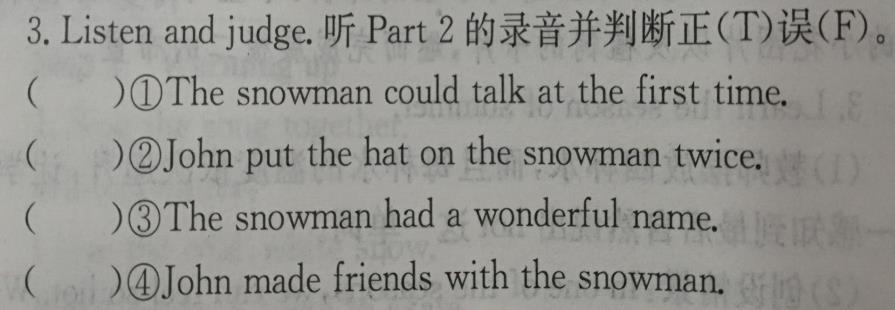 F
T
F
T
Presentation
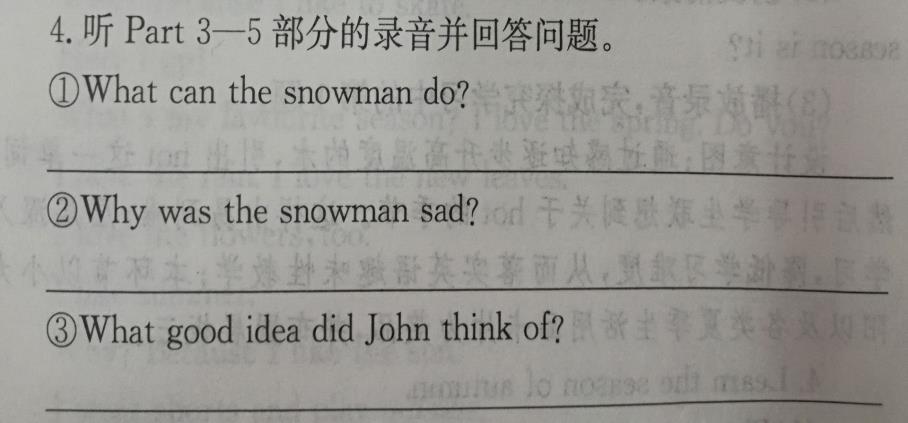 The snowman can skate.
Because there were no snowmen in spring, summer and autumn.
He put the snowman in the fridge.
Practice
1.讨论回答以下问题：
What can the snowman do?
Why was the snowman sad?
What did John do for the snowman?
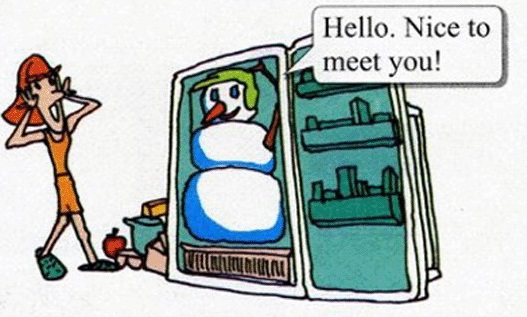 2.根据故事情节，你能续写妈妈打开冰箱后的故事吗？
Consolidation
Let’s choose the right answers.
(   )1. He took ____ his hat and put it ____ the snowman.
         A. of; on   B. off; in  C. off; on  D. on; of
(   )2.There is no ____ in summer.
        A. snows  B. snowy  C. snowing   D. snow
(   )3.Can the snowman ______?
        A. skate   B. skating   C. skates    D. skating 
(   )4.At dinner time, John’s mother ____ the fridge.
        A. opens  B. opened  C. opening   D. open
C
D
A
B
Summing up
1.Words:
 warm, rain, wind, snowy, ice, open
 make snowman, play in the snow, put on, take off
2. Sentences:
John put on his hat.
He took his hat and put it on the snowman.
You can talk.
Can you skate? 
3.
这节课我的收获是：_____________
这节课我的不足是：_____________
Homework
1.听录音，朗读本课的第一部分

2.完成相关习题

3.发挥想象，为故事编写结局。
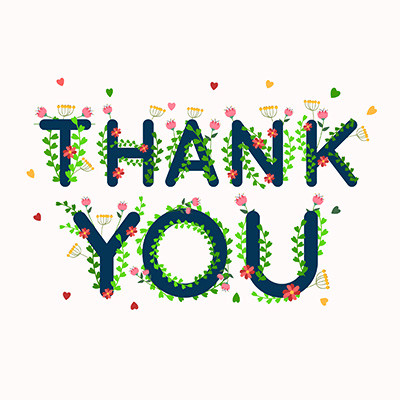